WELCOME
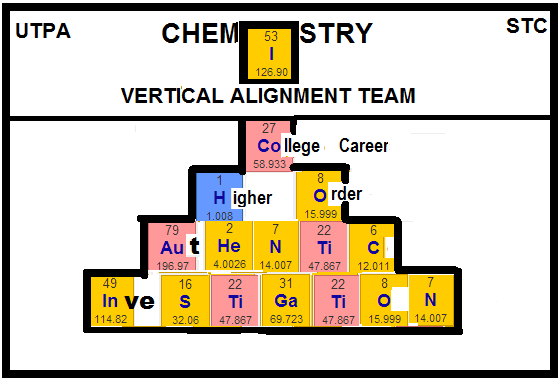 FEBRUARY 8, 2014

Presenters: Dr. Avila & Vertical Alignment Team
Lab: Copper Reactions 
 
This laboratory experiment focuses on the chemical transformations of copper metal through different types of chemical reactions.  In this series of reactions, copper metal will be dissolved in nitric acid; reaction with sodium hydroxide will produce copper (II) hydroxide; heating will produce copper (II) oxide; and copper (II) ions will then be reduced with magnesium metal to produce copper metal again.  Modifications to ensure a safe experience in the high school chemistry setting will be discussed.  
 
 
 
Lab & Demonstrations: Gas Laws
 
A laboratory and several demonstrations related to the gas laws (Boyle’s Law, Charles’ Law, Gay-Lussac’s Law, and the ideal gas law) will be performed.  We will explore the conceptual and mathematical relations between volume, pressure, temperature, and number of moles for an ideal gas.
Chemistry Vertical Alignment Staff Development 
Saturday, February 8, 2014



Agenda
 
 
7:30 am - 8:15 am		Registration and Welcome by Dr. Saenz
8:30 am - 10:00 am		Lab: Copper Reactions 	
10:00 am - 11:30 am	Lab & Demonstrations: Gas Laws
11:30 am - 12:10 pm	Lunch
12:15 pm - 1:45 pm		Lab: Copper Reactions
1:45 pm - 3:15 pm		Lab & Demonstrations: Gas Laws
CHEM TEKS
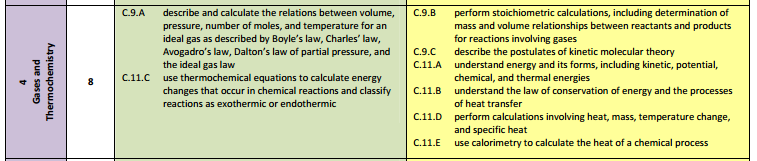 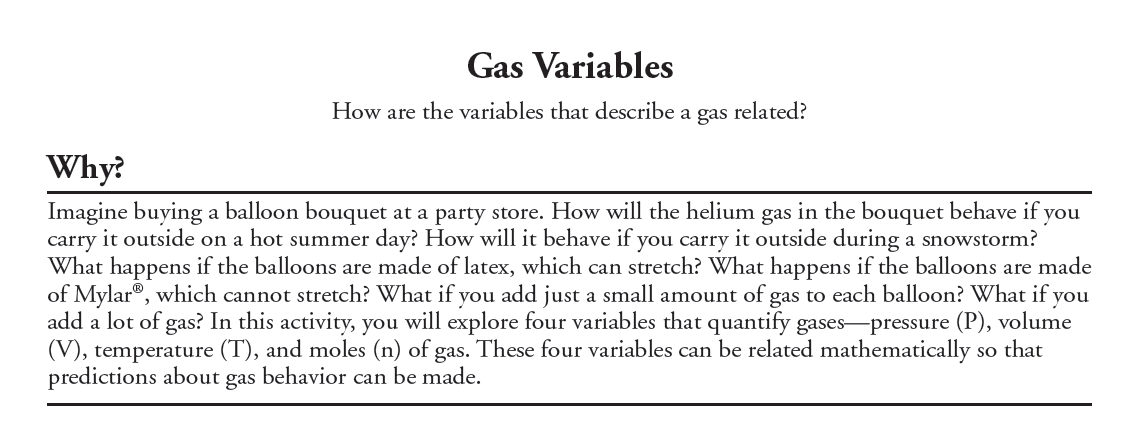 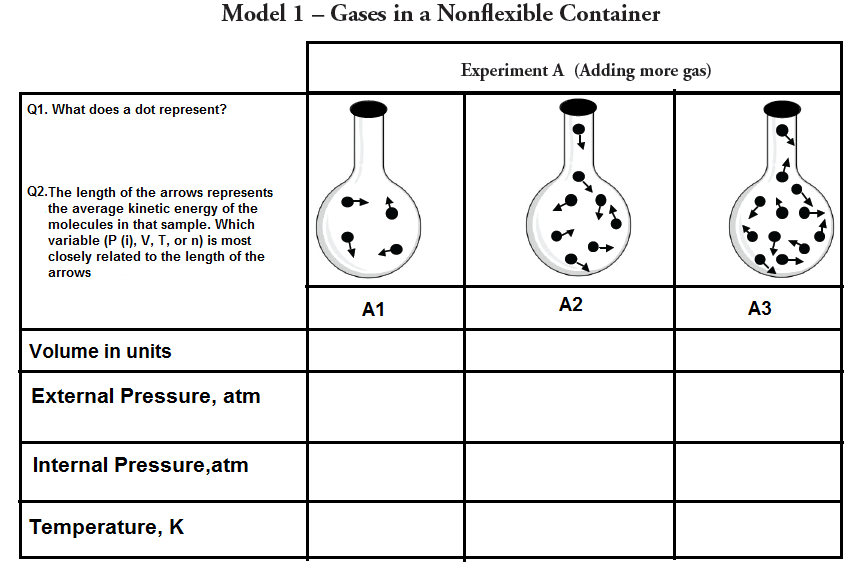 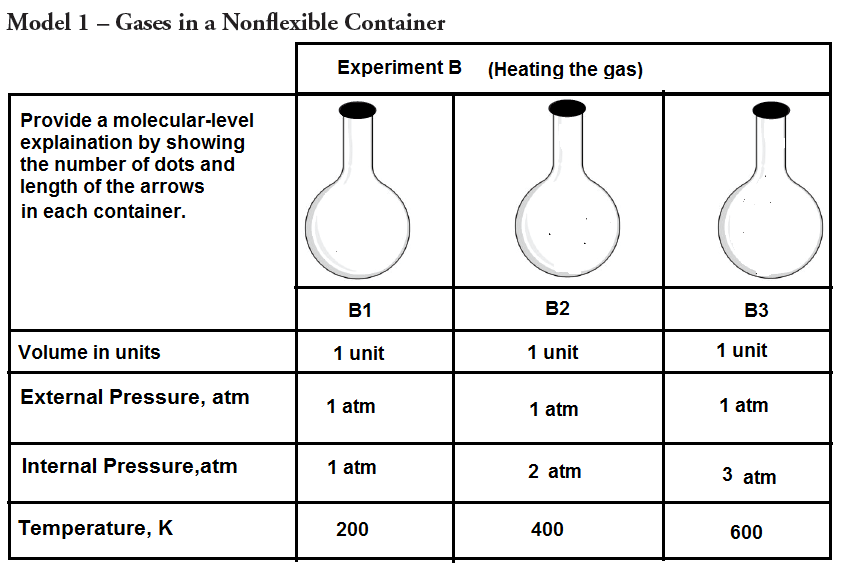 Complete the following table for the two experiments in Model 1
Exploration C : Adding more gas
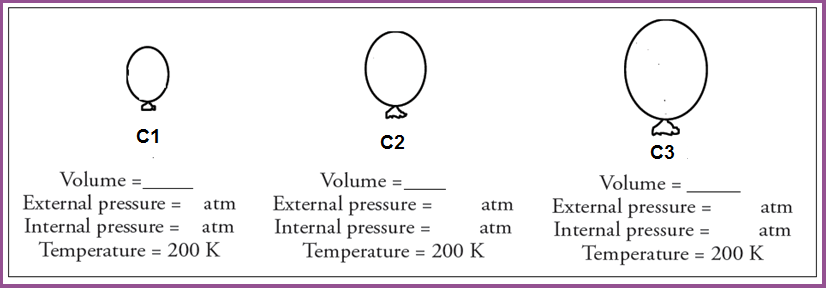 Provide a molecular level explanation for the increase in volume among the balloons in experiment C.
Gases in the Flexible Container
Exploration D:   Heating the gas
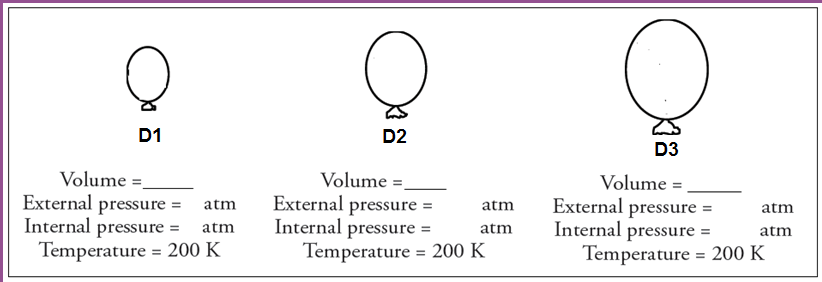 Provide a molecular level explanation for the increase in volume among the balloons 
in experiment D.
Exploration E:Reducing External Pressure on the Gas
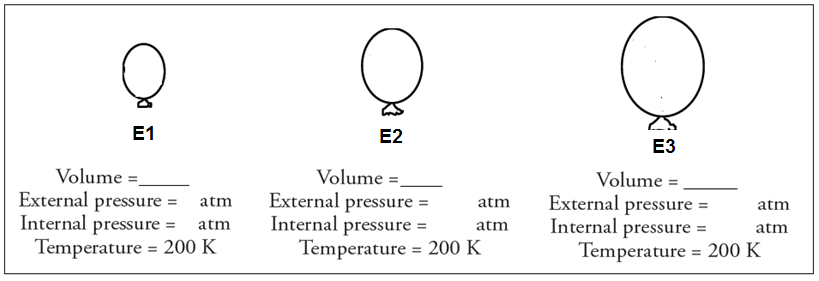 Provide a molecular level explanation for the increase in volume among the balloons 
in experiment E.
CHARLES’ LAW
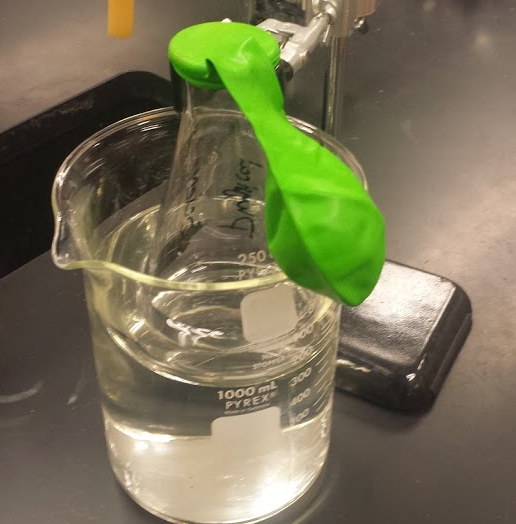 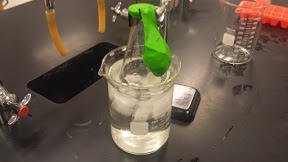 BOYLE’S LAW
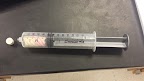 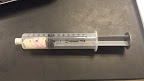 Hot Air Balloon
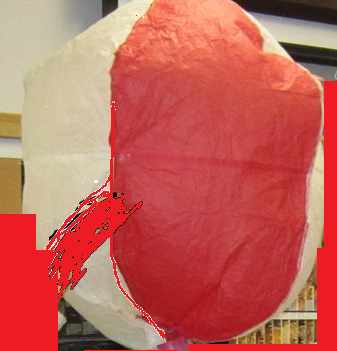 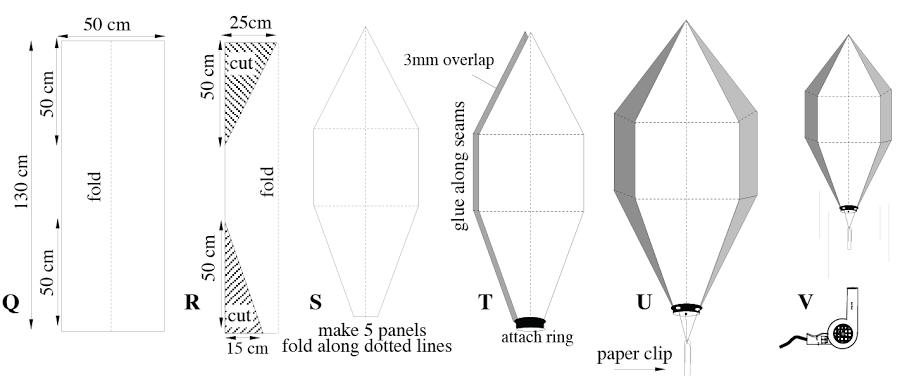